Potravinová banka v Ostravě, ve spolupráci s Krajským úřadem Moravskoslezského kraje pořádá v rámci akcí k Mezinárodnímu dni za vymýcení chudoby
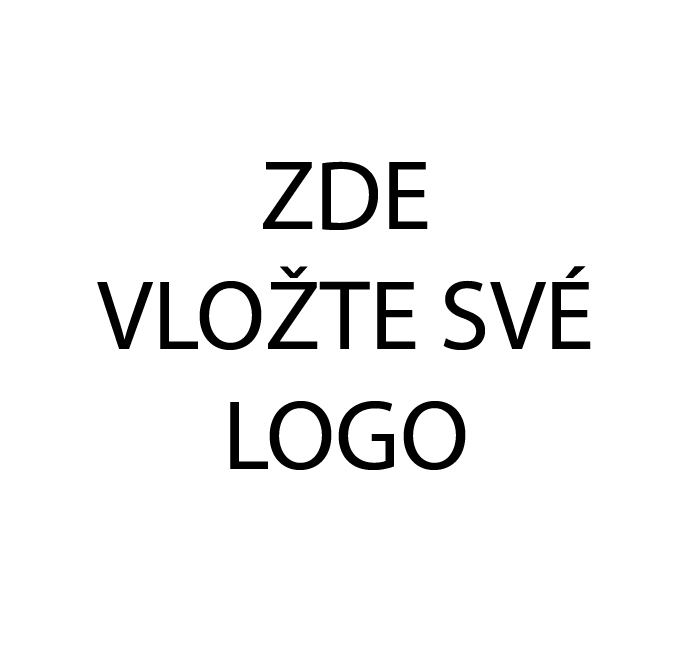 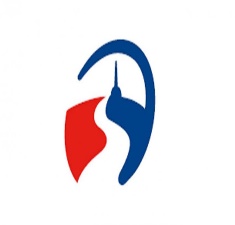 19.10. - 22.10.2020 v jednotlivých třídách
6,00 hod. – 16,30 hod.
732 171 240 - paní učitelka Lenka Jurečková
trvanlivé potraviny před datem spotřeby (cukr, olej, luštěniny, konzervy
všeho druhu, těstoviny, rýže, paštiky, čínské polévky, sirupy, čaje,
cukrovinky pro děti, apod.)
Výtěžek sbírky je určen pro potřebné lidi v nouzi.
Naše organizace je podpořena dotacemi
z Ministerstva zemědělství a z rozpočtů
Statutárního města Ostravy.